государственное автономное образовательное учреждение
среднего профессионального образования
Тольяттинский социально-педагогический колледж
Конспект воспитательного мероприятияна тему «Письма с фронта»
Специальность 050146 Преподавание в начальных классах
Студентки гр. НК - 31 Анастасии Алексеевны Михияшиной
Письма с фронта
Что такое письмо?
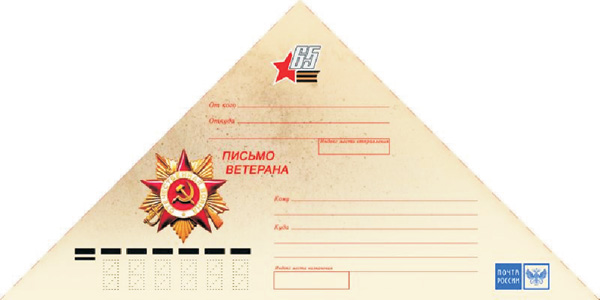 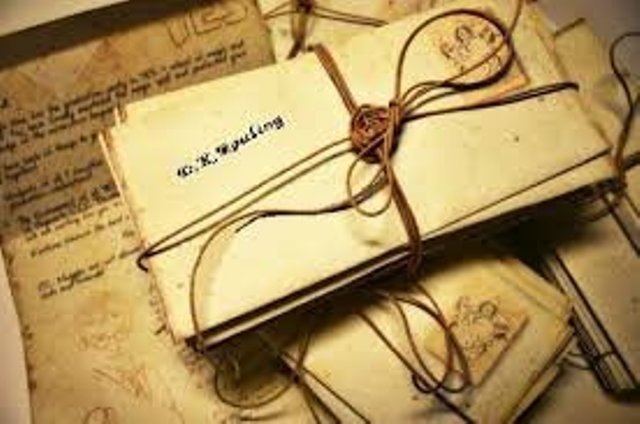 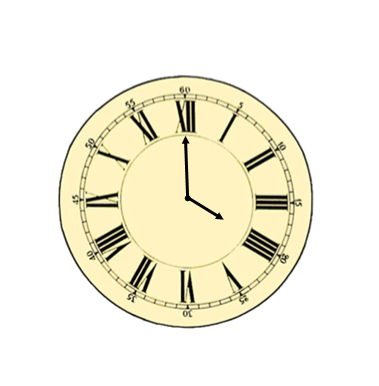 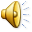 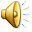 Было много страшных битв,
В которых враг проклятый был разбит.
Великое сраженье под Москвой,
В котором мы врагу
Сказали грозно: «Стой!»
Конечно, вспомнить надо
И окружение врага под Сталинградом,
И Курскую дугу, и Крым, и Ленинград.
Был Гитлер, что напал на нас, уже не рад.
И мы пошли освобождать Европу -
Солдаты наши в блиндажах, в окопах,
В землянках, танках, дотах, дзотах,
На кораблях и в самолётах...
Фашистских оккупантов побеждали - 
До самого Берлина немцев гнали.
Был взят Берлин, и на Рейхстаг
Был гордо водружён наш флаг!
Блиндаж и окоп
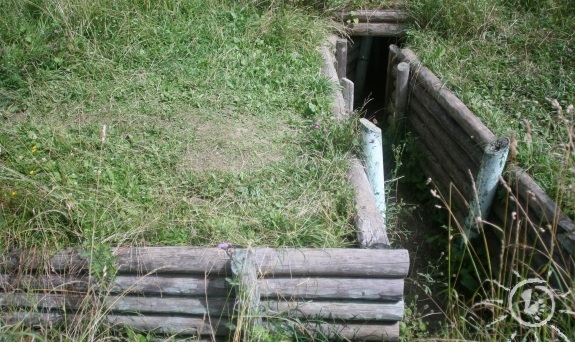 Различие дота и дзота
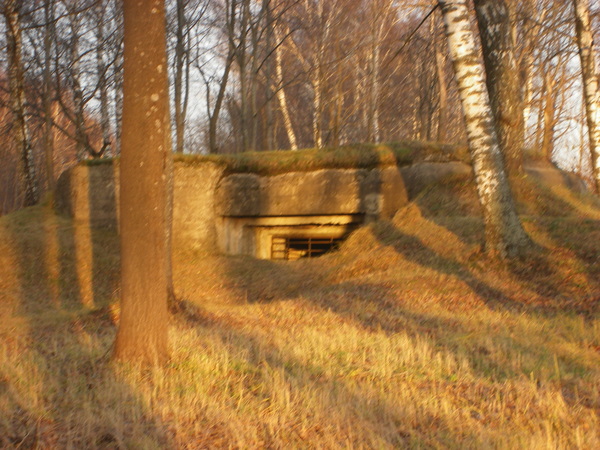 Роль письма
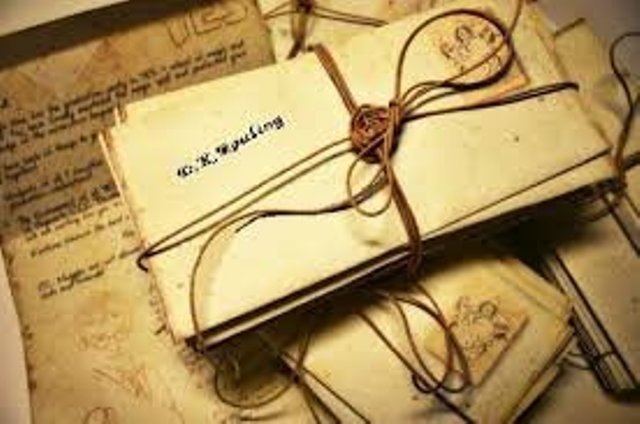 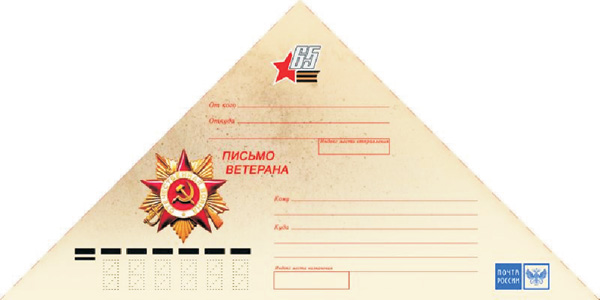 Письма
ФРОНТОВЫЕ
СОВРЕМЕННЫЕ
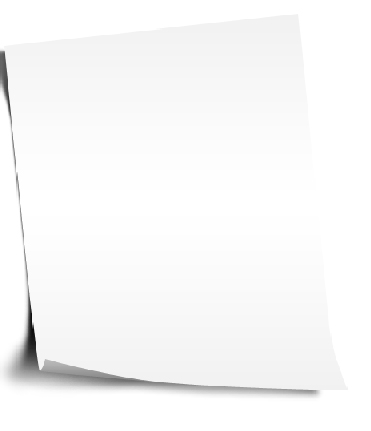 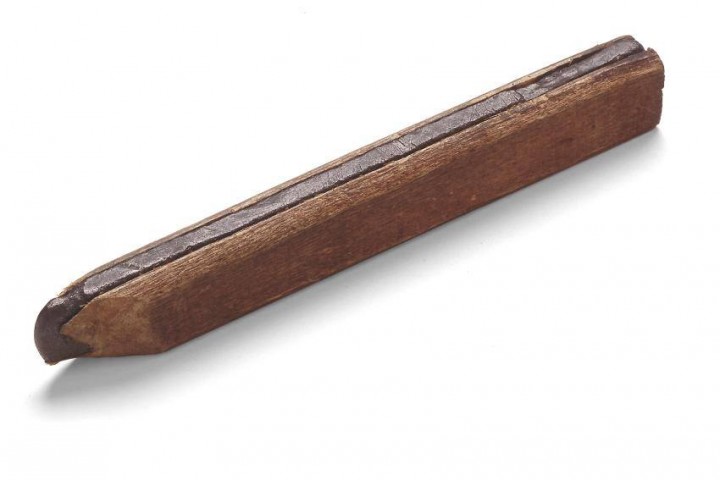 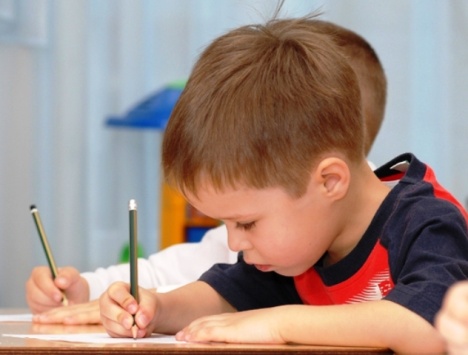 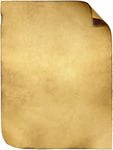 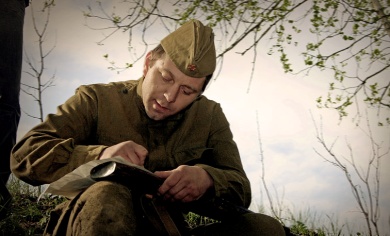 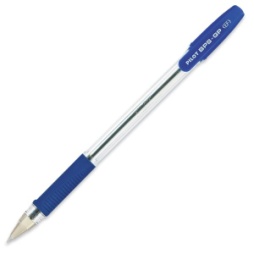 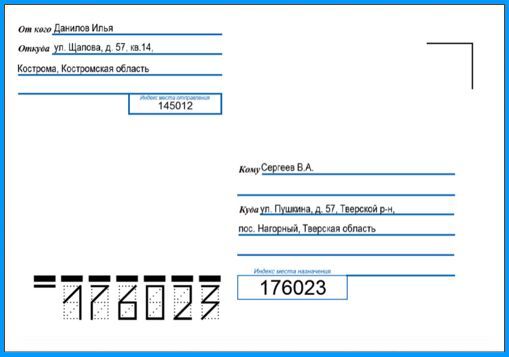 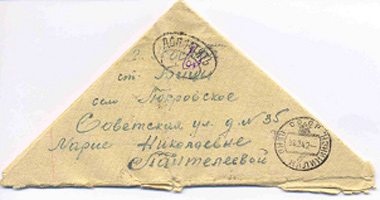 9 мая – Великий праздник!
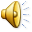 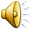 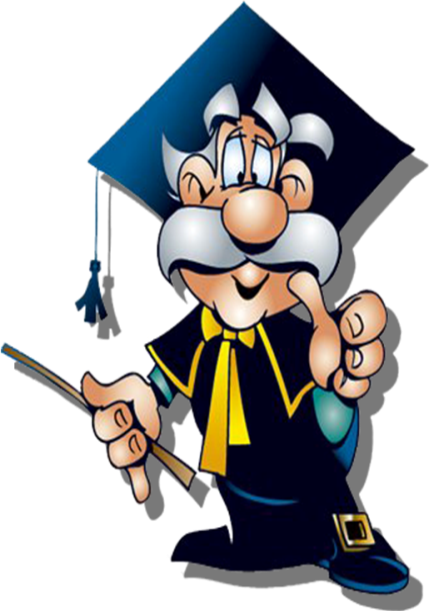 С помощью чего передавали информацию во время Великой Отечественной Войны?
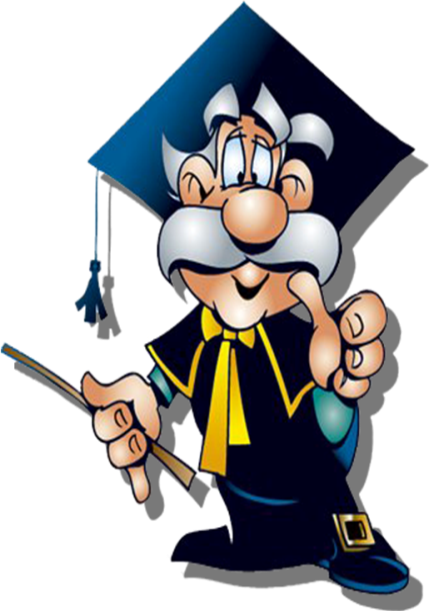 Как по-другому называли письма на войне?
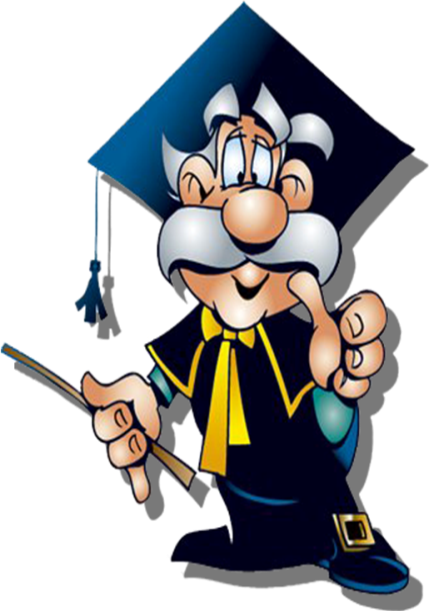 Здание, где работало германское правительство…
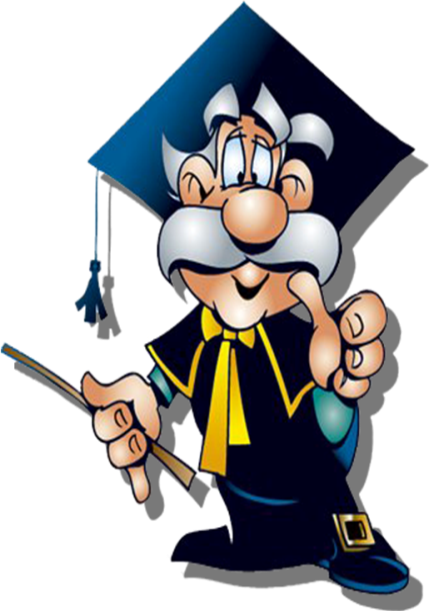 Подземное сооружение для защиты и отдыха солдат
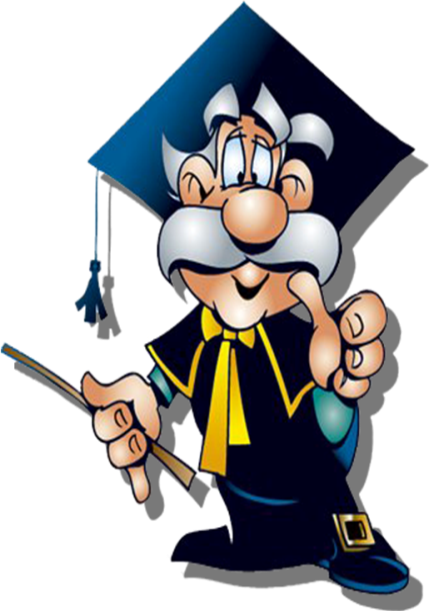 Как назывался солдатский карандаш?
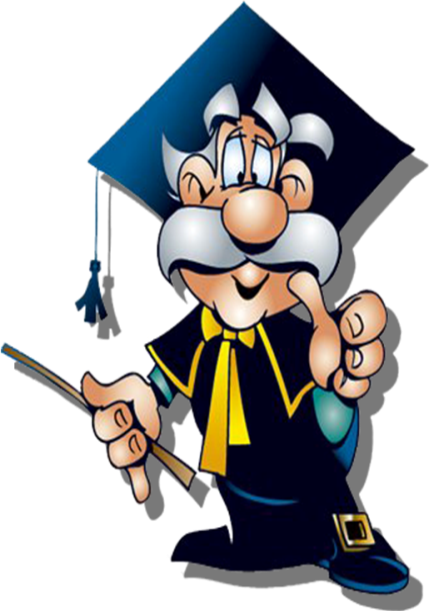 Искусственное укрепление, предназначенное для стрельбы из него стрелковых войск
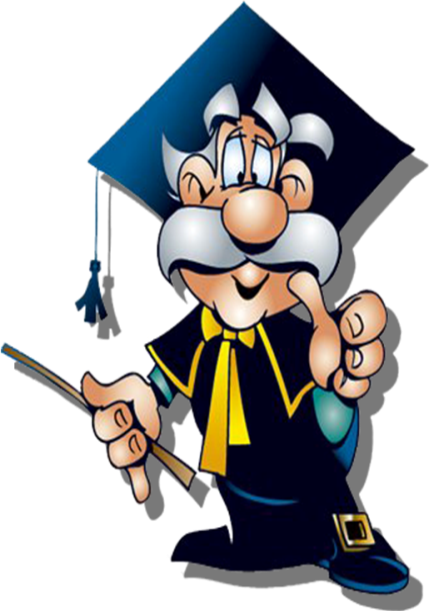 Столица Германии?
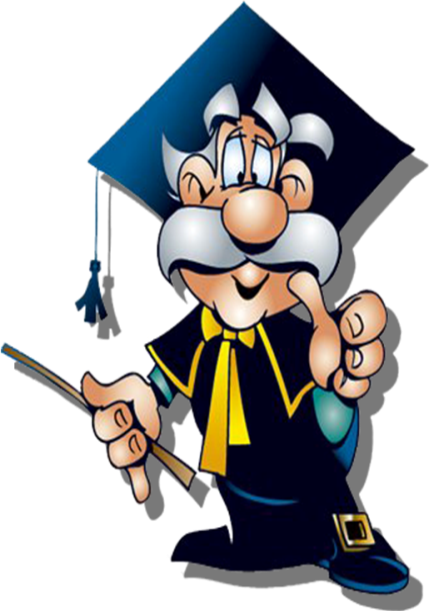 Рядовой военнослужащий?
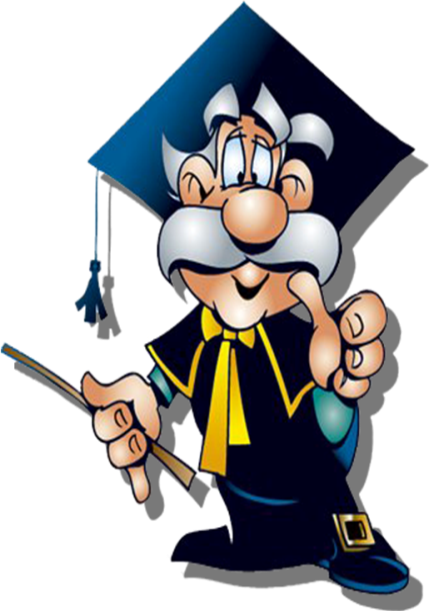 Молодцы!
Спасибо за внимание!
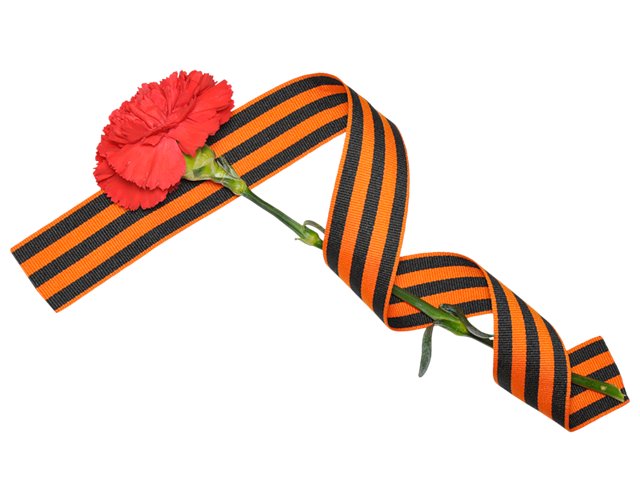